Поздравительные куплеты
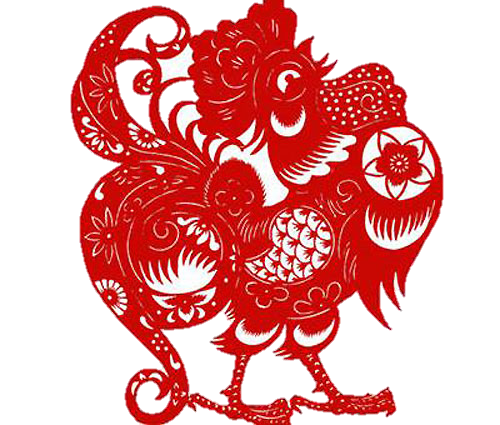 Коллекция 
поздравительных стихов 
в год Петуха 
в формате 
интерактивной 
викторины 
для учащихся 7-11 классов
Автор:
Ольга Михайловна Степанова
учитель английского языка 
МБОУ «Цивильская СОШ №1 
имени Героя Советского Союза
 М.В. Силантьева»
города Цивильск Чувашской Республики

2016
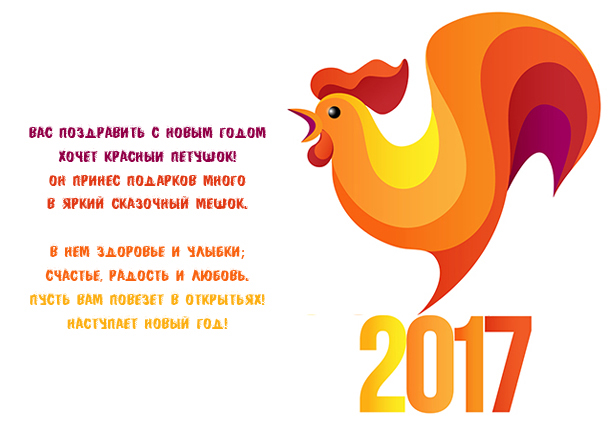 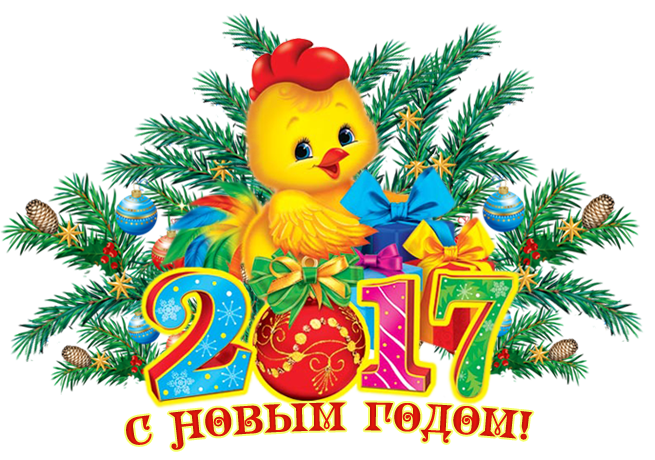 Год Петуха наставший 
Пусть кукарекнет нам. 
Мы ищем двери наши, 
Пути к своим мечтам. 
И смело мы желаем 
Успехов, доброты. 
__________ пусть 
побеждает, 
К нему пути просты!
Добро
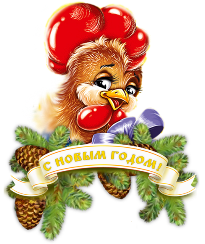 Новый год наш Петуха, 
Будет встречен на «ура», 
Ведь мы птицу эту любим, 
Нравиться он очень людям! 
Счастье он нам принесет, 
В этот снежный Новый год! 
Я же вам желаю всем, 
Разрешения проблем, 
Чтобы ____________ по зерну, 
Вы собрали наяву!
радость
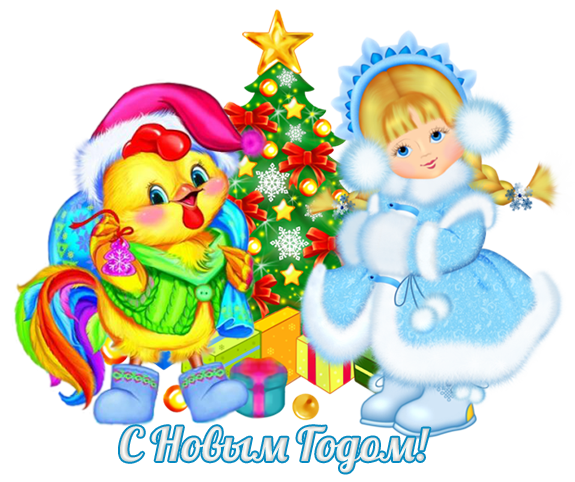 Мы рады праздновать, ха-ха, 
Начало Года Петуха!- 
Чтоб свет во взгляде не потух, 
«Ку-ка-ре-ку!» — кричит Петух! 
Желаем всем 
клевать зерно – 
Со счастьем было 
чтоб оно, 
С уютом, 
творческим трудом 
Чтоб ________ , добро 
входили в дом!.
мир
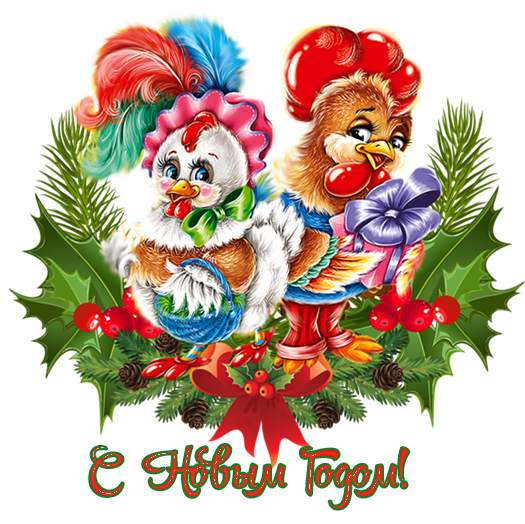 дела
В году Петуха желаю статным быть, 
О доме, о семье не позабыть! 
Свои дела в порядок привести 
С веселой песней время провести! 
Быть мудрым, 
все ________ свои решая, 
Жизнь провести,
 забот и бед не зная!
 Успешным, 
первым быть 
во всех делах,
 И преуспеть 
во многих областях!.
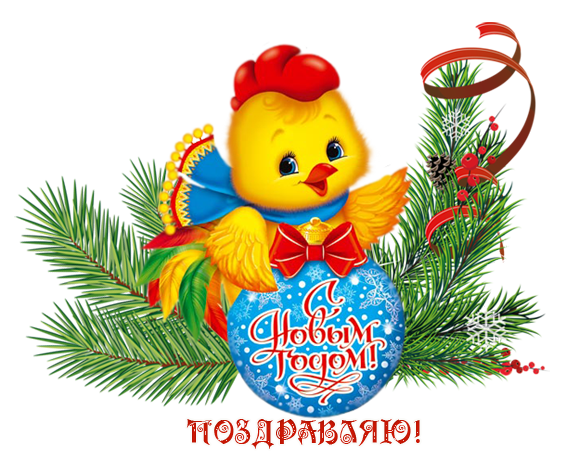 В году Петуха тебе я желаю: 
Блестящих перьев, острых шпор, 
Чтоб на работе уважали 
И не вступали 
с тобой в спор! 
Будь ярким, 
смелым ты годами, 
Но меру знай во всём 
Тогда 
исполнятся __________,
 Во всём, 
чего так ждём!.
мечты
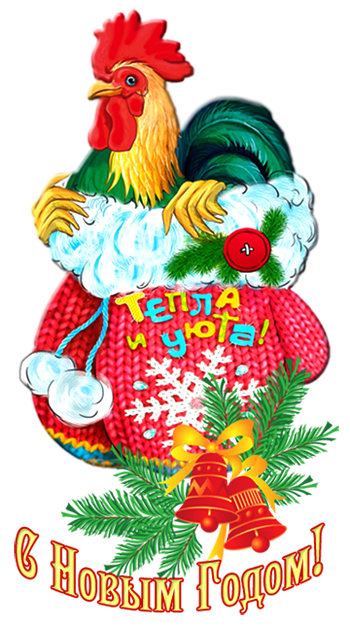 Летит стремясь, расправив крылья, 
Любимый праздник — Новый год, 
Петух подарит нам изобилия, 
Счастью и радости 
бесчислен будет счёт.
 И главное надеяться и верить, 
Всё так и будет,
 уверяю я, 
Новый год откроет свои __________, 
Я поздравляю 
с праздником тебя!
двери
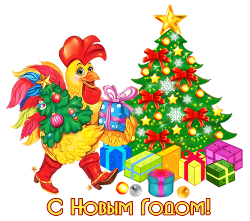 Есть сказка мудрая в народе 
В ней петушок есть золотой 
И снова праздник 
к нам приходит 
С предновогодней суетой 
Пусть в новый год, 
как в старой сказке 
Добро пребудет 
в каждый дом! 
Ведь ___________ года 
не напрасно 
Зовется 
красным петухом!
символ
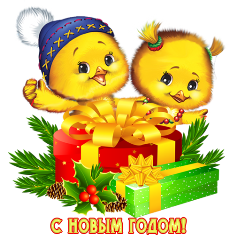 Желаю Петуху под Новый год – 
Пусть в жизнь твою все лучшее войдет, 
И пусть всегда сопутствует успех, 
Не будет в жизни 
никаких помех! 
Пускай не будет 
грусти никогда, 
Любая 
исполняется мечта! 
Совсем ты не грусти 
и бед не знай, 
И пусть __________ льется 
через край!.
удача
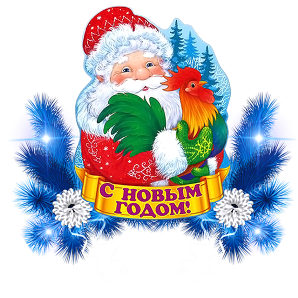 Скоро Огненный Петух будет нас будить. 
По его законам нам всем придётся жить. Разукрасит нашу жизнь в яркие цвета,
 И у каждого из нас 
сбудется мечта. 
Я желаю в этот год 
радости тебе. 
Пусть всё будет хорошо 
у тебя в судьбе. 
Пусть с утра «Ку-ка-ре-ку!» 
дарит много сил, 
Чтобы каждый новый _____ 
твой прекрасным был!.
день
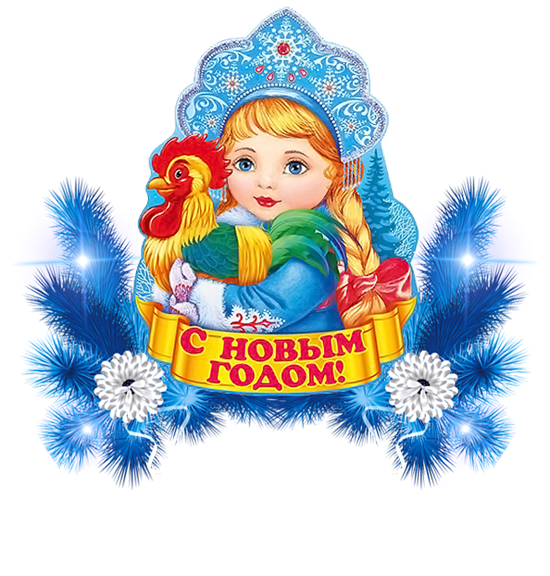 Наконец он главный в Петушиный год! 
И свои порядки быстро наведет. 
Но, увы, трудиться надо круглый год, 
Чтобы благ добиться, 
жизненных высот. 
Мы тебе желаем, 
пусть _________ придет, 
Чтоб незабываем 
был весь Новый год. 
Станет в жизни 
важным Петушиный год. 
Пусть в году грядущем 
всем нам повезет!.
успех
Под звонкий крик «Кукареку!» 
Наступит Новый год, 
Удачу, радость и задор 
Он в дом ваш принесёт! 
Все беды, неудачи все, 
Пришпорит наш Петух 
И разнесёт в один момент 
Их все и в прах и в _______!
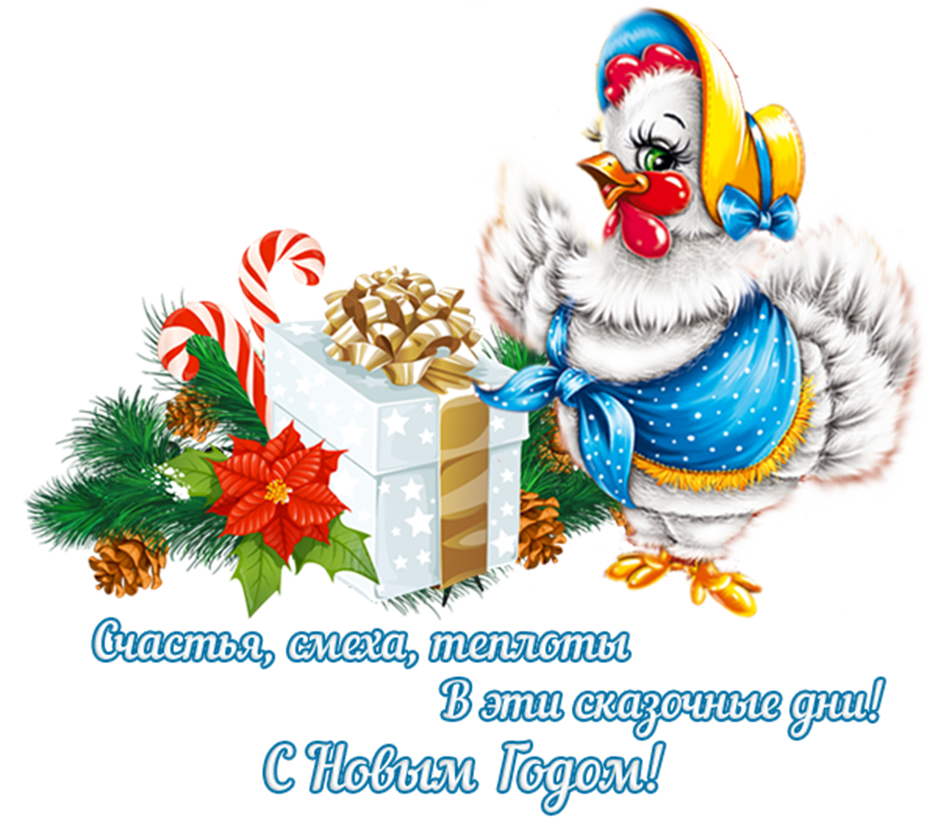 пух
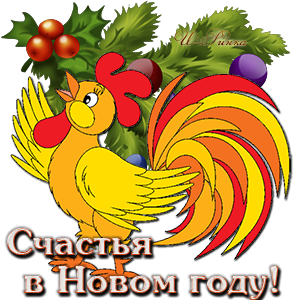 Источник:
Поздравления в стихах на год 2017 http://novogodje.ru/pozdravleniya-v-stixax-na-god-petuxa-2017.html 
Изображения для слайдов взяты на сайте    http://yandex.ru 
Условия использования сайта https://yandex.ru/legal/fotki_termsofuse/